Darkness at Noon
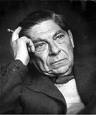 Arthur Koestler
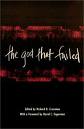 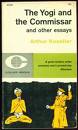 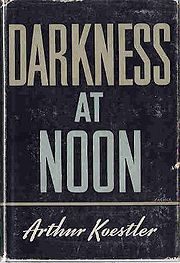 Background
Who was Koestler?
Context: I. Russian Revolution of 1917
Succession to Lenin?
-- NEP
-- First Five Year Plan
-- Politics of succession: Trotsky/ Bukharin/Zinoviev
--Moscow  Trials: civilization? The “line”; intention
Succession
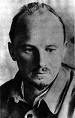 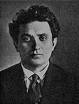 Trotsky
Bukharin
Zinoviev
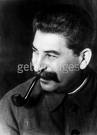 Stalin
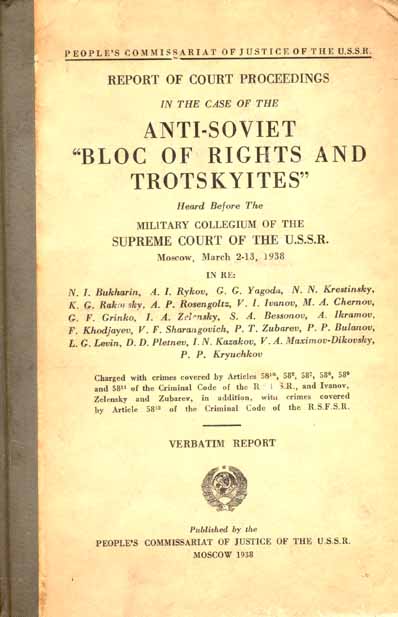 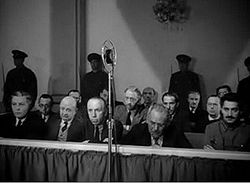 Dramatis personae
Rubashov – looks like Zinoviev and talks like Bukharin
Ivanov- old friend; first interrogator
Little Loewy and Richard – agents R betrayed 
Arlova – secretary-mistress; also betrayed
Gletkin – new  apparatchik; second interrogator
Number One – Stalin
Old Man - Lenin
Metaphoric Context of the Book
Context for Koestler
Forced collectivization
-- guilt and intention
--historical necessity (?)
-- the Party
Evaluation